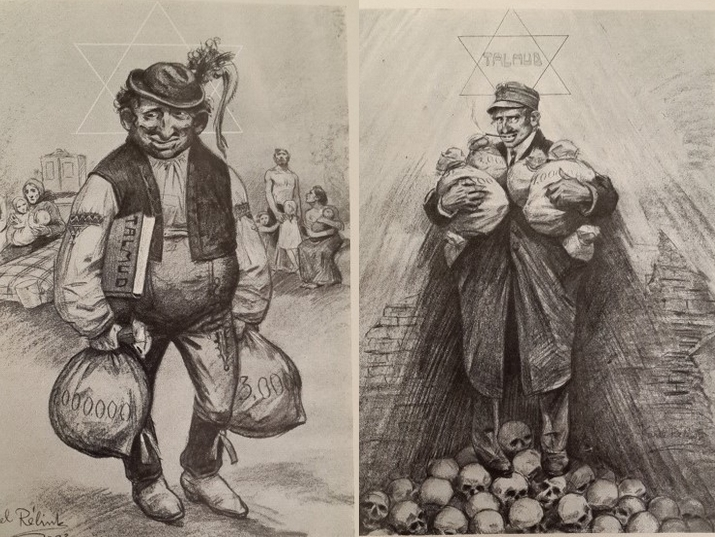 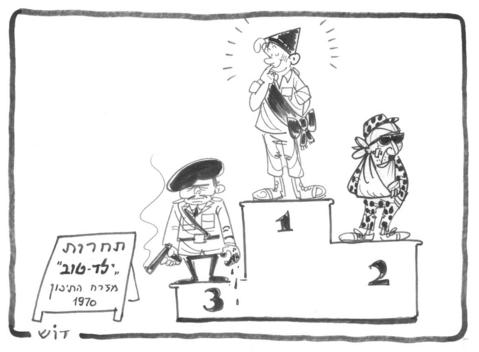 למידה ותרגול מיומנויות – מקור חזותי
ניתוח קריקטורה
שלבים לניתוח מקורות חזותיים (תמונה, ציור, כרזה)
שלב א: זיהוי פרטים
מה הפרטים שאתם רואים בתמונה? (זיהוי דמויות,מראה, חפצים, מבנים).
מהו נושא התמונה?
היכן נוצרה?
מתי?
מי האמן?
שלב ב: תוכן,פענוח ופרשנות
 מהו הסיפור שמספרת התמונה? (המללת התמונה ומציאת הקשר בין פרטיה).
מה רעיון המרכזי\המסר המובע בתמונה? 
מה אפשר ללמוד ממנה על התקופה? האירועים? האנשים? האידאולוגיה ? המקום?
שלב ג: מבט אישי וביקורתי
אילו רגשות\ תחושות מעוררת בך התמונה? 
אילו מחשבות מעוררת בך התמונה?
האם לדעתך יש לתמונה מסר סמוי? מהו? 
חבר לתמונה כותרת שתביע את המסר שלה.
קריקטורות  של אריה נבון  על בריטים ומעפילים.
מקור חזותי
הבט בקריקטורה שלפניך
כיצד מוצגת ההעפלה בקריקטורה זו ? 
כתוב כותרת לקריקטורה.
מה לדעתך המסר של הקריקטוריסט?
הצי הבריטי מנצח 1945